Танкоград – военное имя Челябинска
Подготовила Занахова Е.А., учитель начальных классов МКОУ «Саринская СОШ» с.Сары
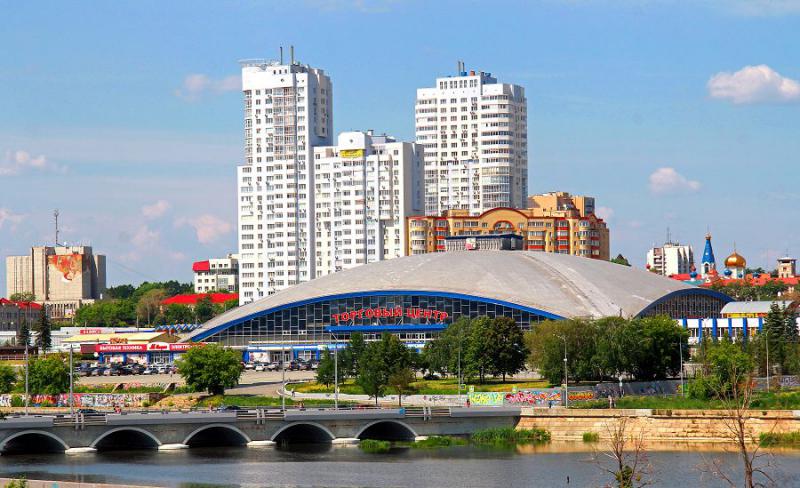 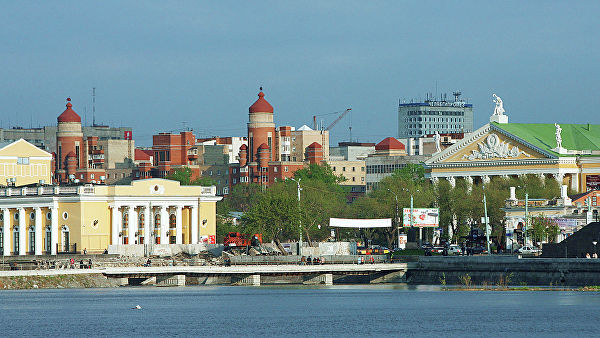 Танкоград – город, которого не было на карте нашей Родины. Такое неофициальное имя Челябинск получил в годы Великой Отечественной войны, когда на заводах стали выпускать танки вместо тракторов.
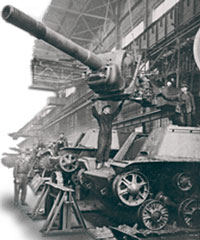 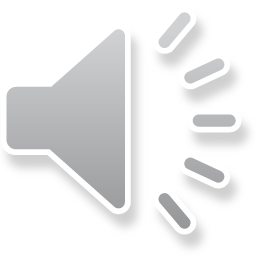 Массовое производство танков Т-34 было освоено всего за 33 дня! По общим подсчетам каждая пятая машина, выпущенная для фронта, была сделана в Танкограде!
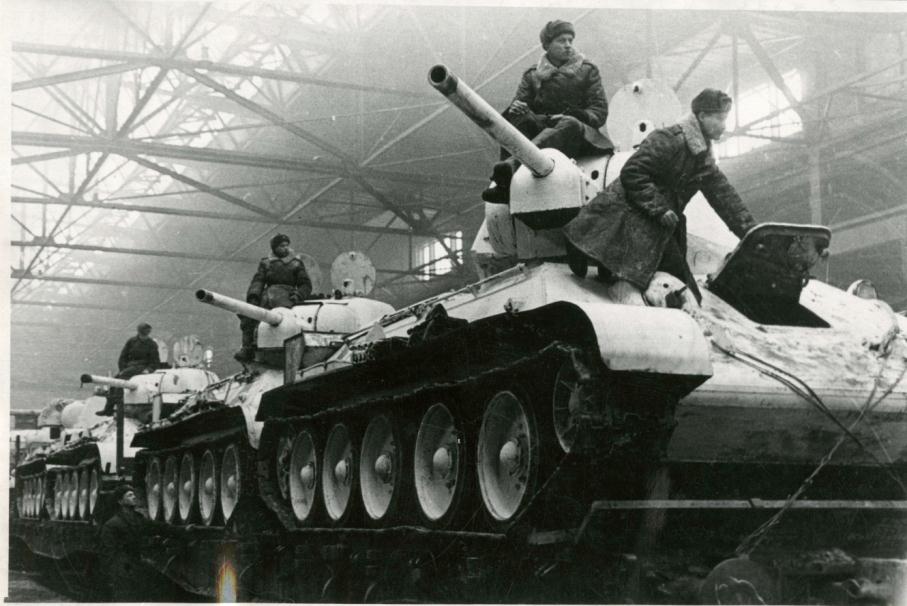 В годы Великой Отечественной войны, с 1941-го по 1945-й, Челябинская область стала в прямом смысле слова кузницей Победы, обеспечивая фронт боеприпасами, боевой техникой и всем необходимым.
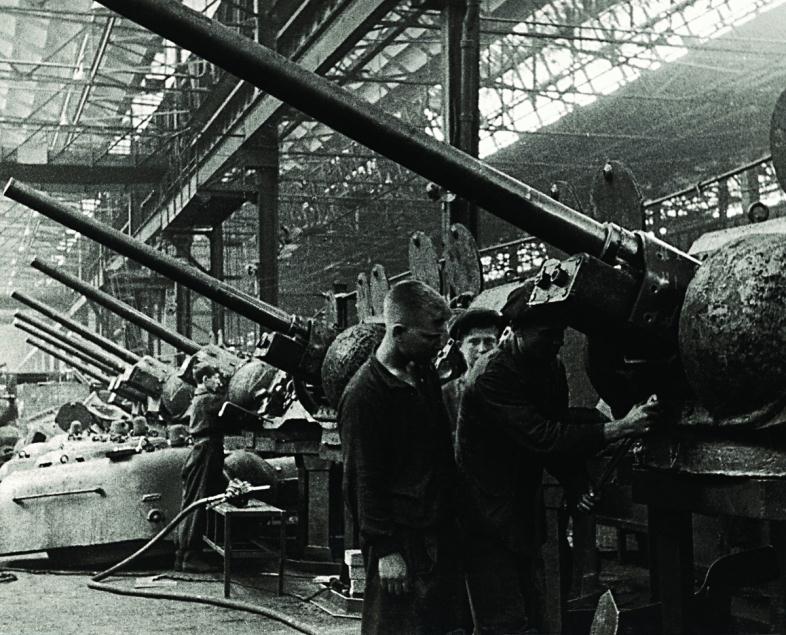 В Челябинске выпускали не только танки, но и знаменитые «Катюши»
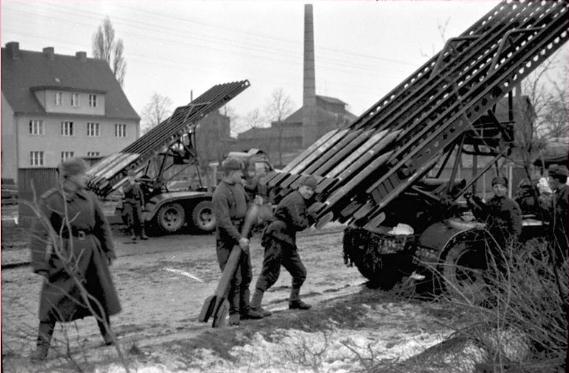 Памятники Челябинска«Катюша» - боевая реактивная машина
Памятники ЧелябинскаТанк на Комсомольской площади
Памятники ЧелябинскаМузей военной техники в Саду Победы
Памятники Челябинска
Памятники ЧелябинскаПамятник Скорбящим матерям
В память о подвигах наших земляков в Челябинске горит Вечный огонь
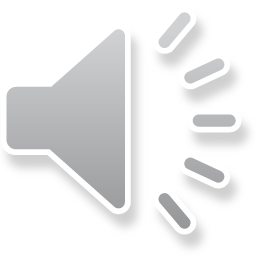 День Победы – главный праздник
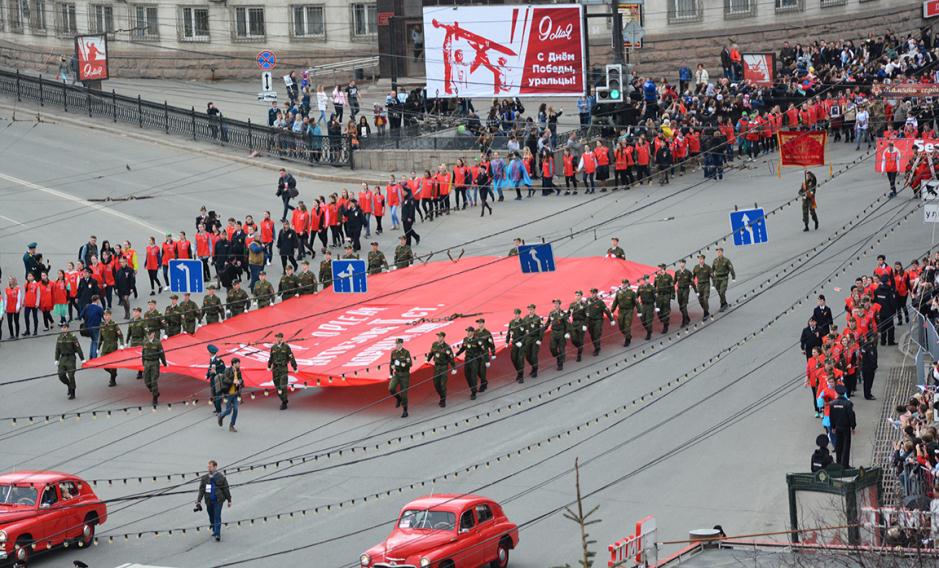